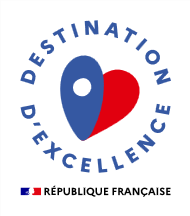 Engagement qualité
2024-2026
Destination d'excellence
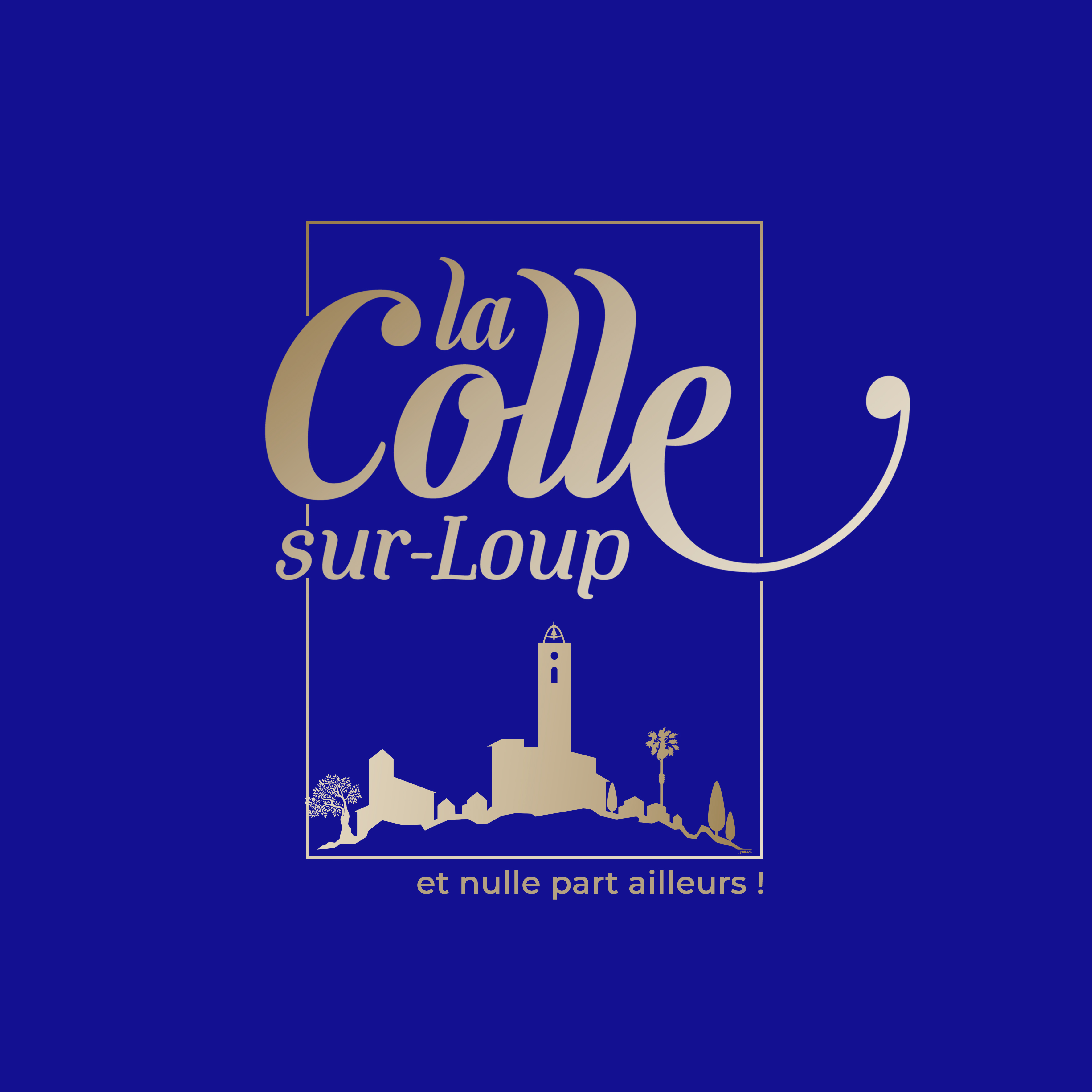 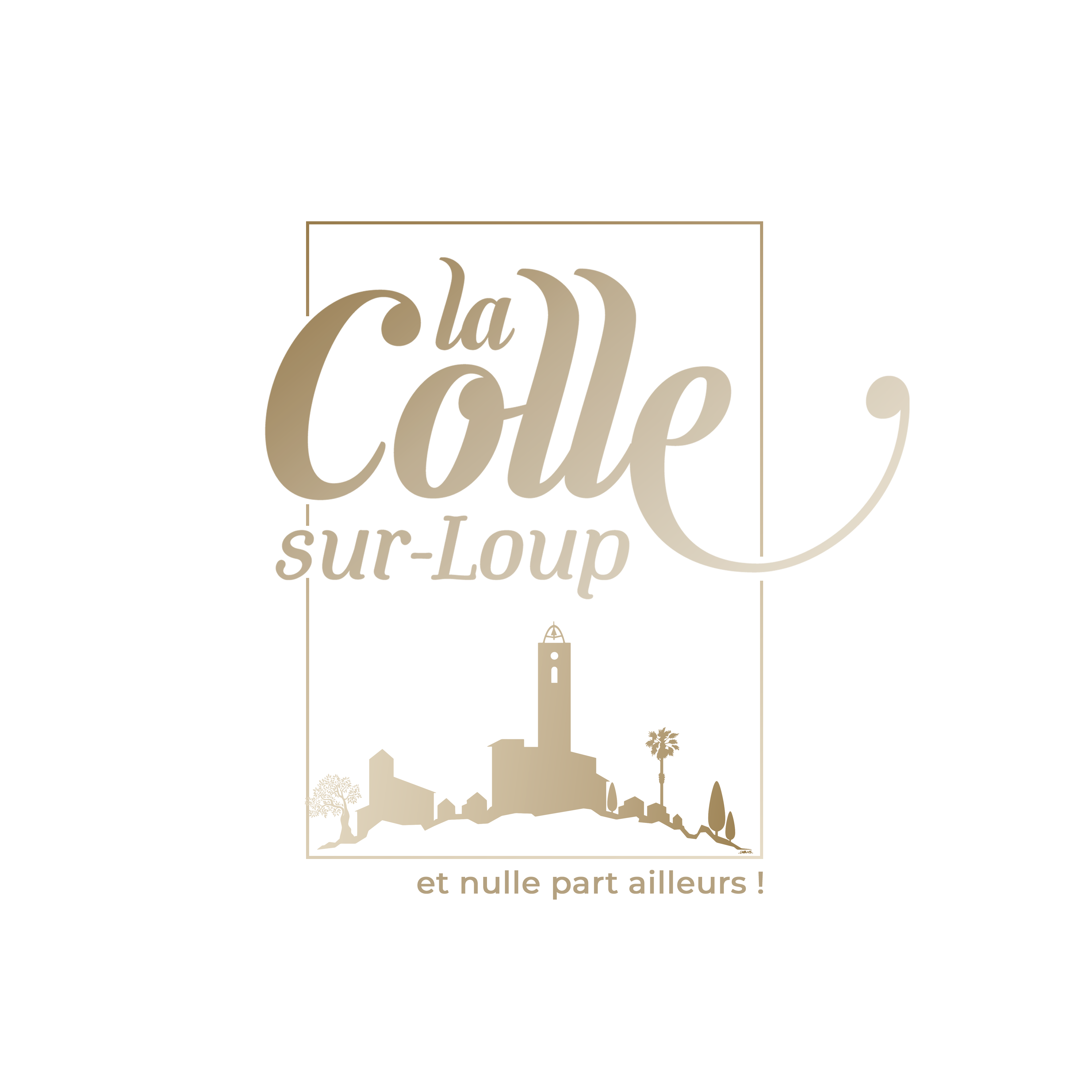 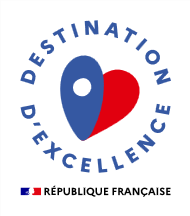 Les objectifs
Démarche "Destination d’Excellence"
Office de Tourisme de La Colle-surLoup

Dans le cadre de notre ambition de faire de La Colle-sur-Loup une Destination d’Excellence, l’Office de Tourisme s’engage à placer la qualité au cœur de ses missions et à garantir une expérience remarquable L'office de tourisme s'engage egalement à développer et à mettre en oeuvre des actions auprès des visiteurs, des partenaires socio-professionnels et des collectivités de manière à les satisfaire. Ainsi, le visiteur et les prestataire sont au centre de nos préoccupations.
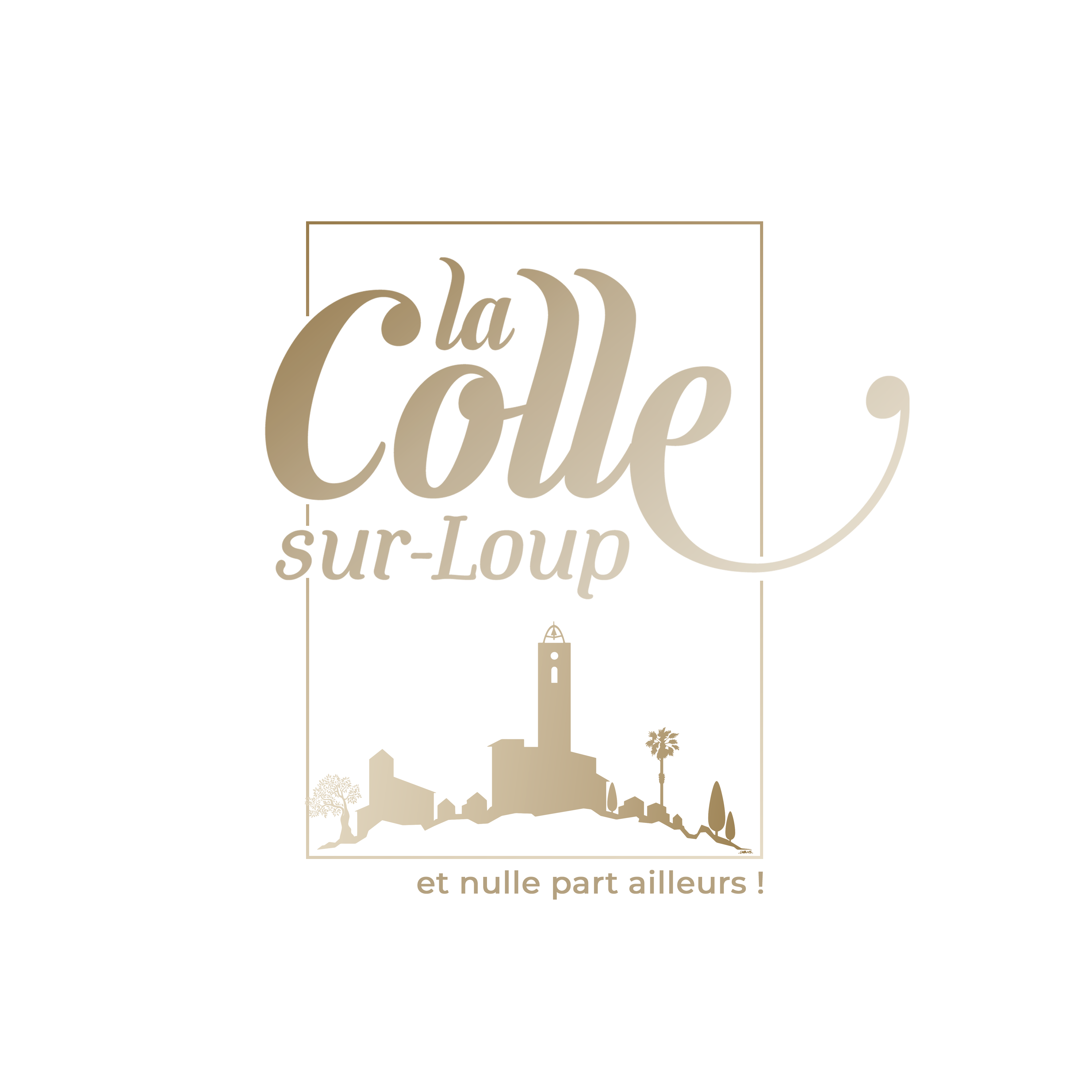 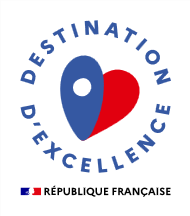 Nos engagements
1. Accueil exemplaire
Offrir un accueil chaleureux, personnalisé, multilingue et professionnel à tous les visiteurs.
Adapter notre accueil aux différents profils (familles, seniors, personnes en situation de handicap…).
Assurer une disponibilité permanente via différents canaux : sur place, par téléphone, en ligne et sur les réseaux sociaux.

2. Information fiable et actualisée
Fournir une information claire, complète, objective, et mise à jour en temps réel.
Proposer une documentation variée, attractive et accessible à tous.
Mettre à disposition une base de données partagée et vérifiée pour tous les acteurs du territoire.

3. Amélioration continue
Mesurer régulièrement la satisfaction des visiteurs et partenaires.
Mettre en œuvre des actions correctives et des plans d’amélioration en réponse aux retours.
Former continuellement notre équipe pour maintenir un haut niveau de professionnalisme et d’innovation.
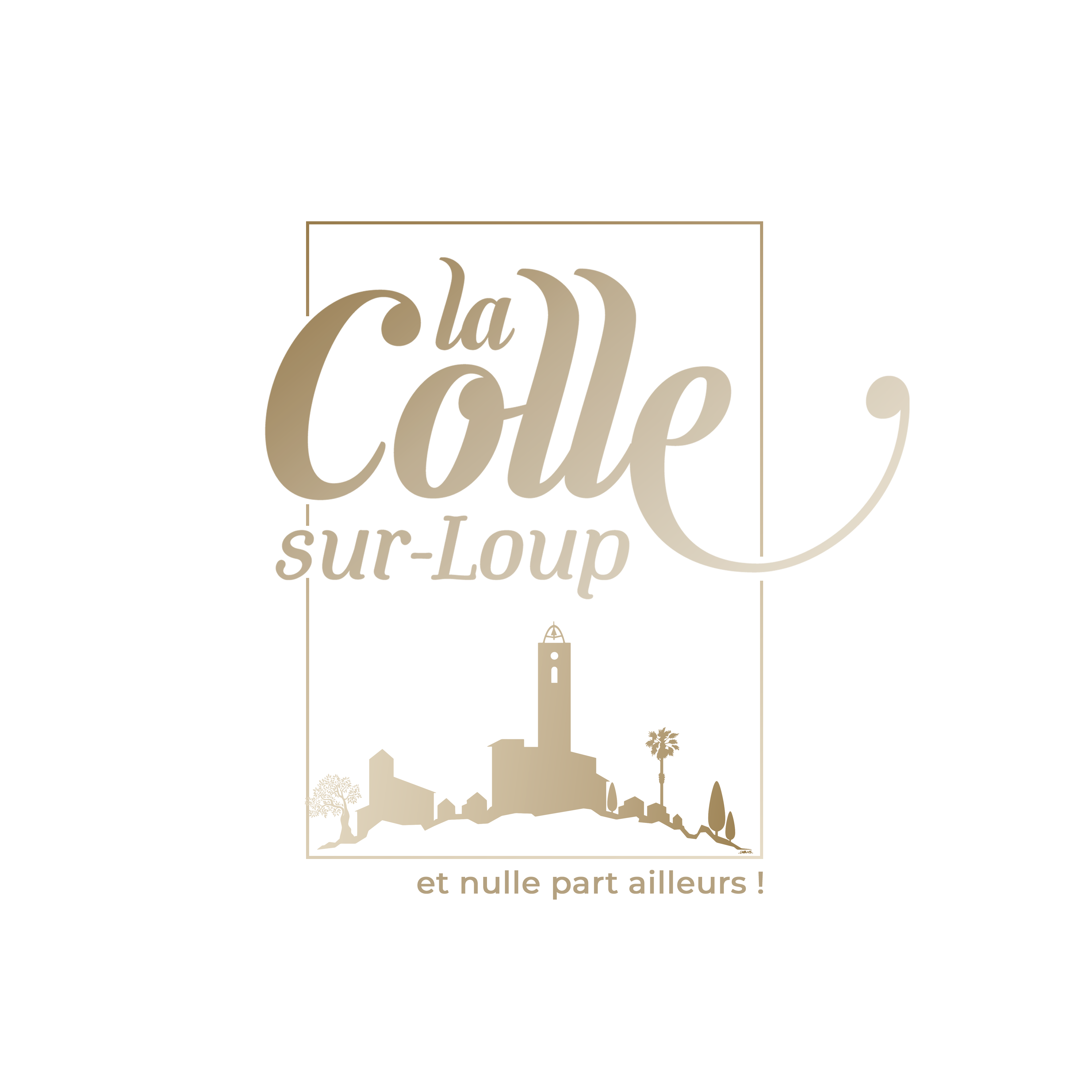 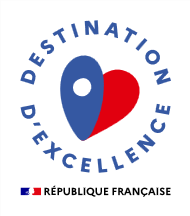 Nos engagements
4. Valorisation du territoire
Promouvoir l’identité, les valeurs et les spécificités locales dans toutes nos actions.
Soutenir le développement d’un tourisme responsable, durable et équilibré.
Collaborer avec les acteurs locaux pour valoriser une offre touristique cohérente, qualitative et respectueuse de l’environnement.

5. Partenariat et co-construction
Travailler en synergie avec les acteurs publics, privés et associatifs du territoire.
Impliquer les partenaires dans la définition des axes de développement touristique.
Être à l’écoute des besoins et attentes de tous pour construire ensemble une destination d’excellence.
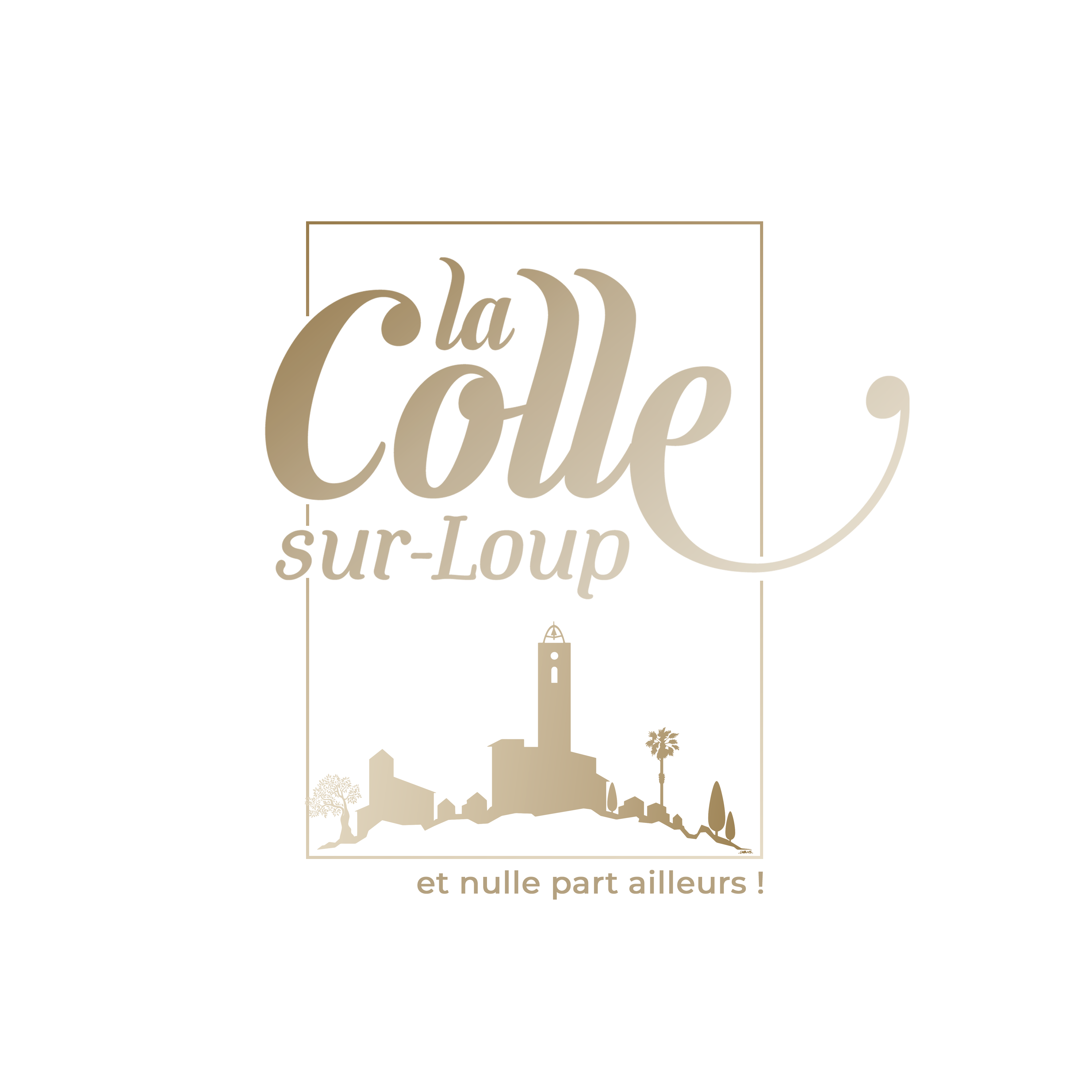 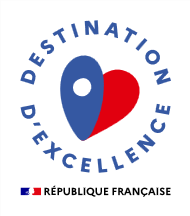 Nos engagements
Notre ambition

Être un acteur moteur de l’attractivité touristique du territoire, en portant une dynamique collective tournée vers l’excellence, l’innovation et la durabilité.
 Nous croyons en un tourisme qui crée de la valeur partagée, préserve les ressources et renforce le lien entre habitants, visiteurs et professionnels.
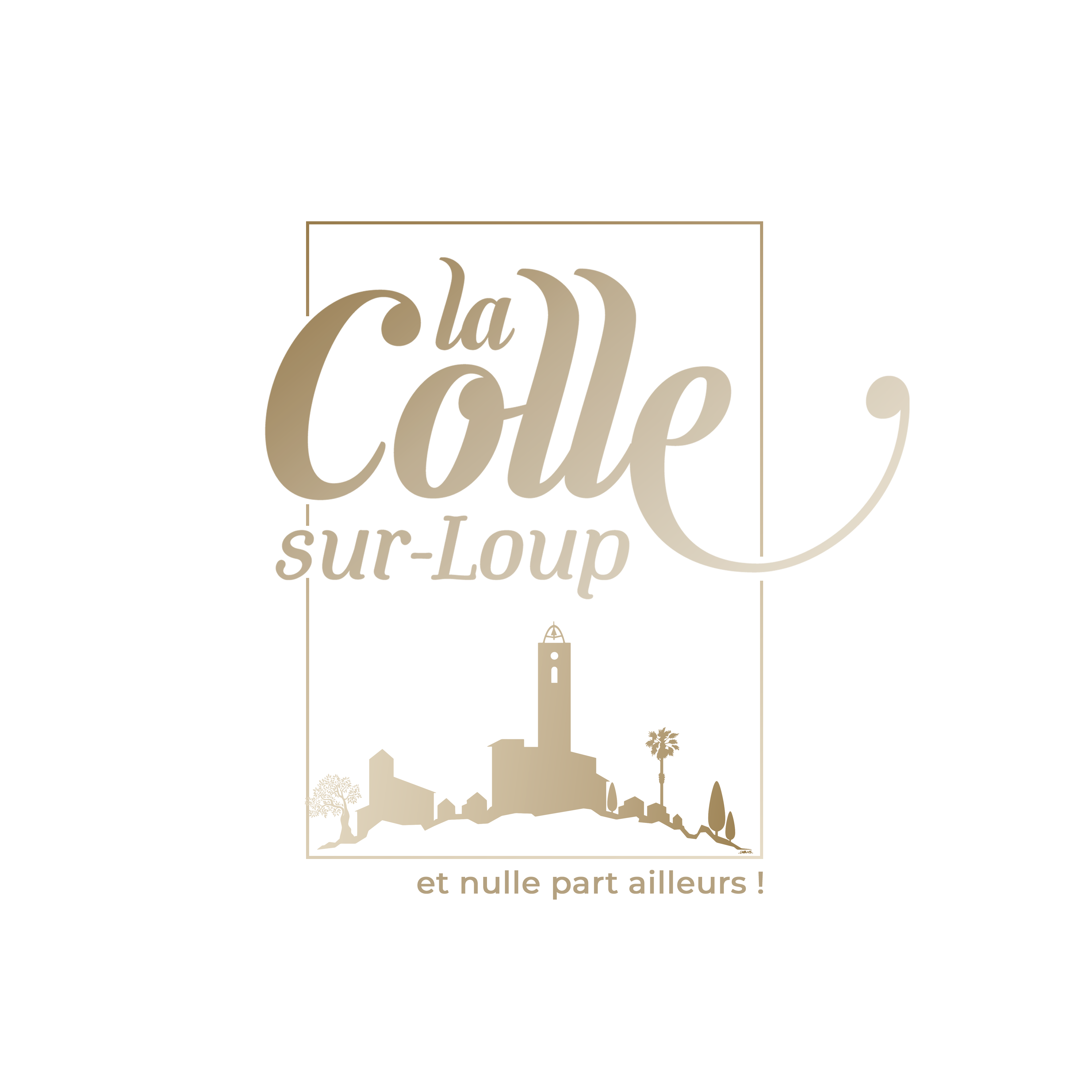